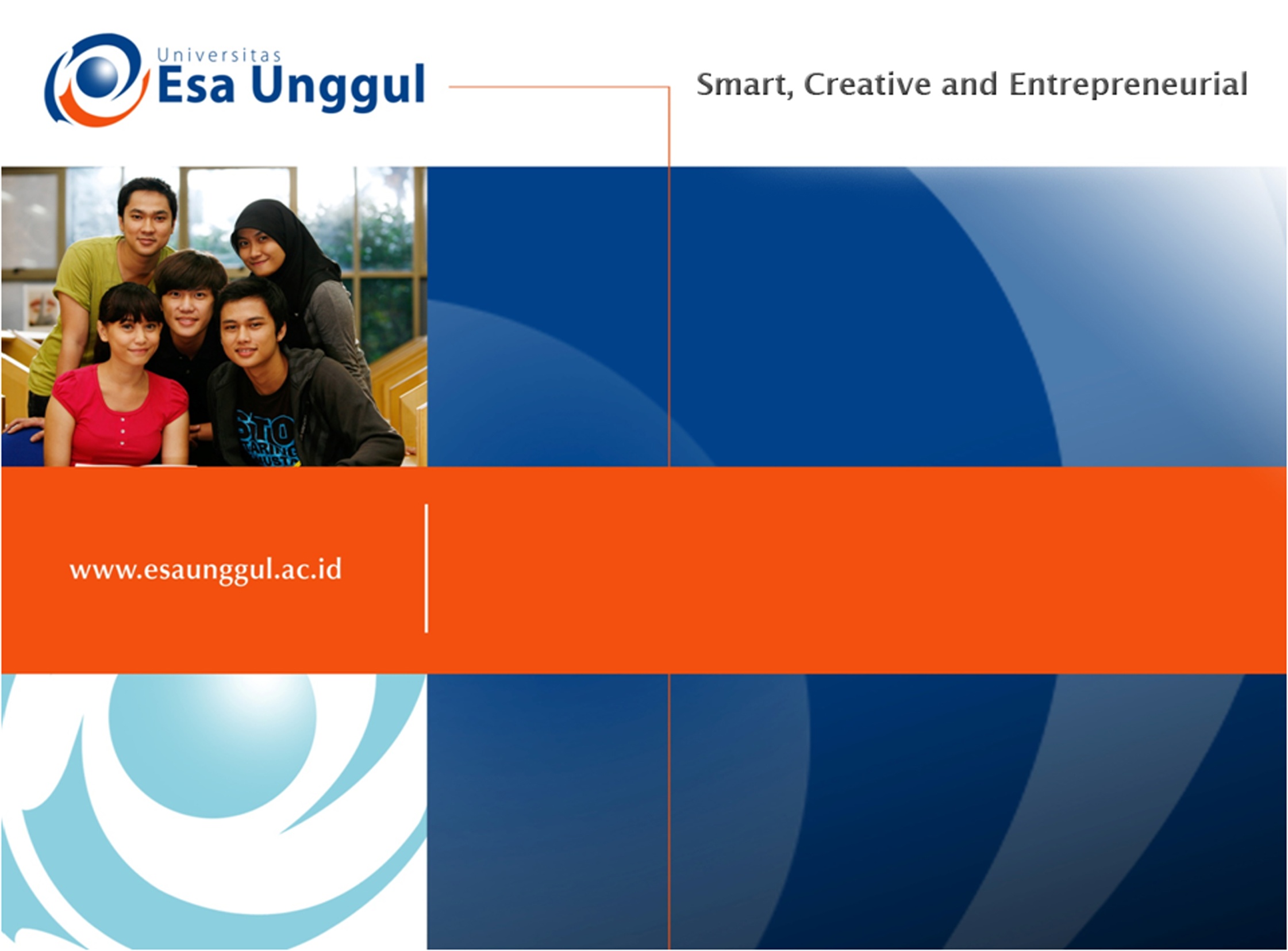 Sosiologi dalam Korupsi bidang Kesehatan 
SESI
Ade Heryana, SST, MKM
Prodi Kesmas FIKES UEU
Mata Kuliah:
Sosiologi dan Antropologi Kesehatan
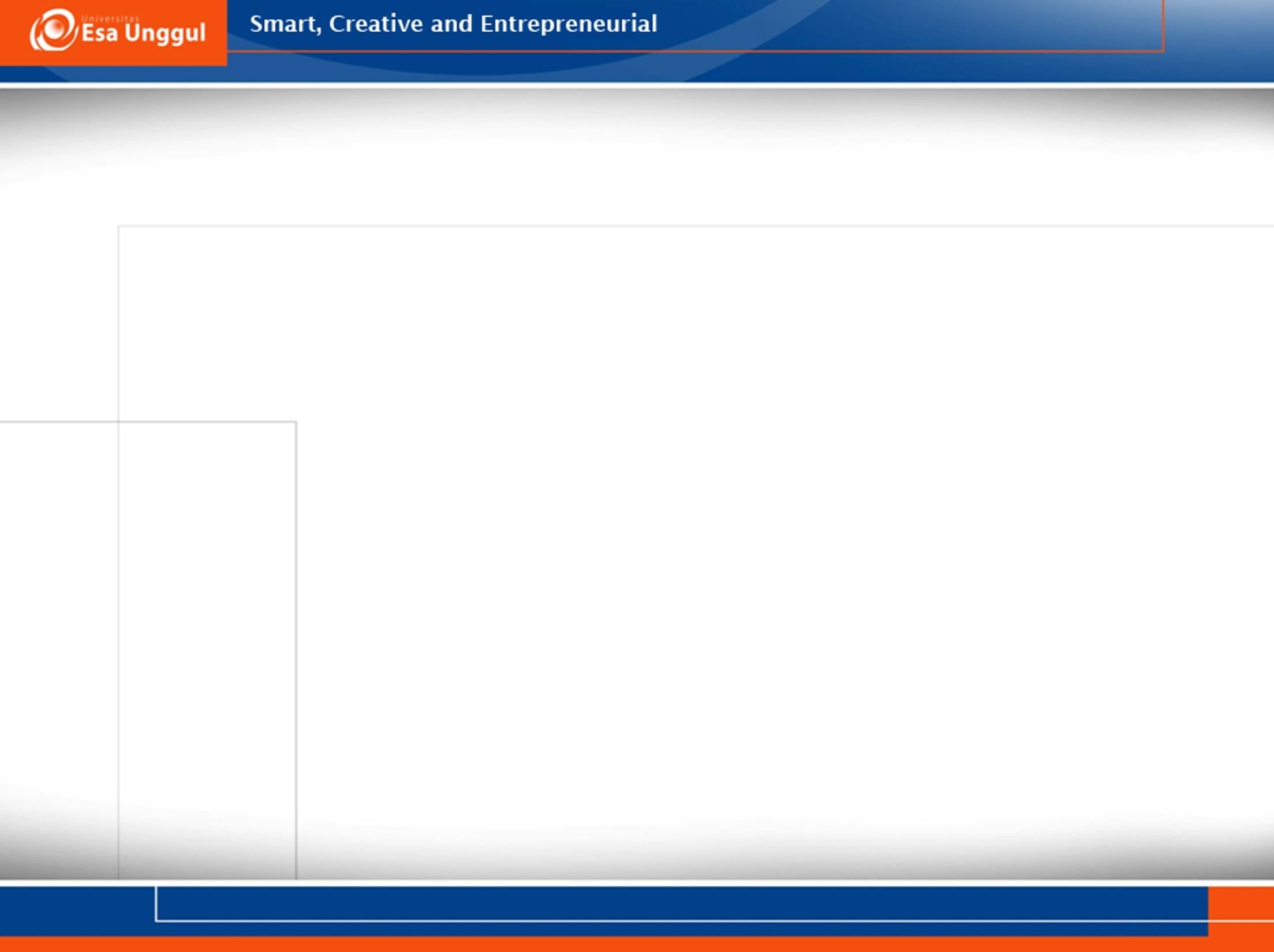 KEPUSTAKAAN
Brytting, T., R. Minogue, & V. Morino (2011). The Anatomy of Fraud and Corruption: Organizational Causes and Remedies. England: Gower Publishing
Forsyth, D. (2010). Group Dynamics 5th edition. Wadsworth: Cengeage Learning
Indonesia Corruption Watch (2016). Tren Korupsi Kesehatan Periode 2010-2015. Jakarta: ICW
Kemensekneg RI (1999). Pemberantasan Tindak Pidana Korupsi (UU No.31 Tahun 1999). Jakarta: Kemensekneg RI
Shore, C. & D. Haller (2005). Introduction – Sharp Practice: Anthropology and The Study of Corruption. D. Haller & C. Shore, Corruption: Anthropological Perspectives. London: Pluto Press
KPK: Pengelolaan Dana Kapitasi Kesehatan di Puskesmas Rawan Korupsi
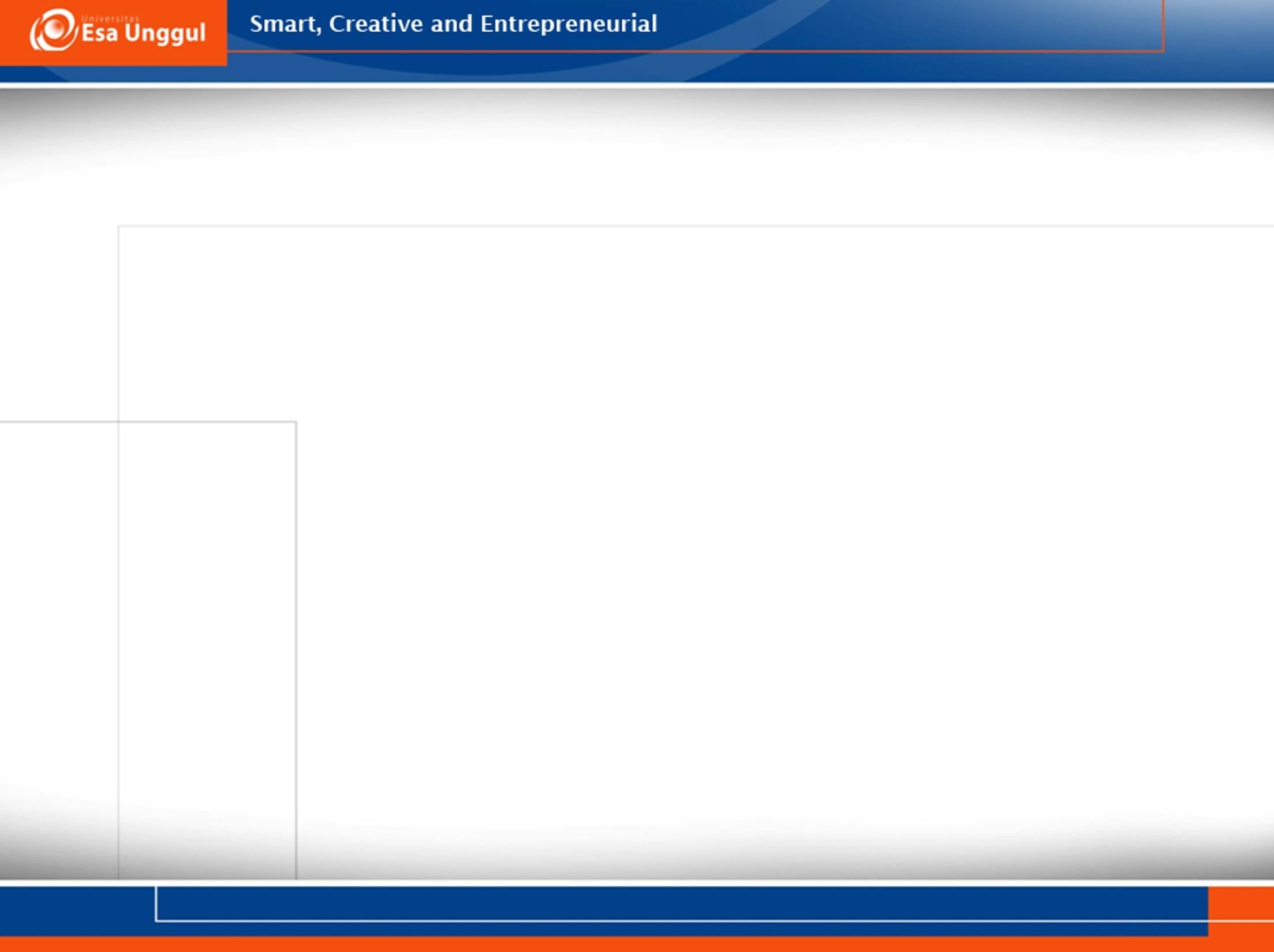 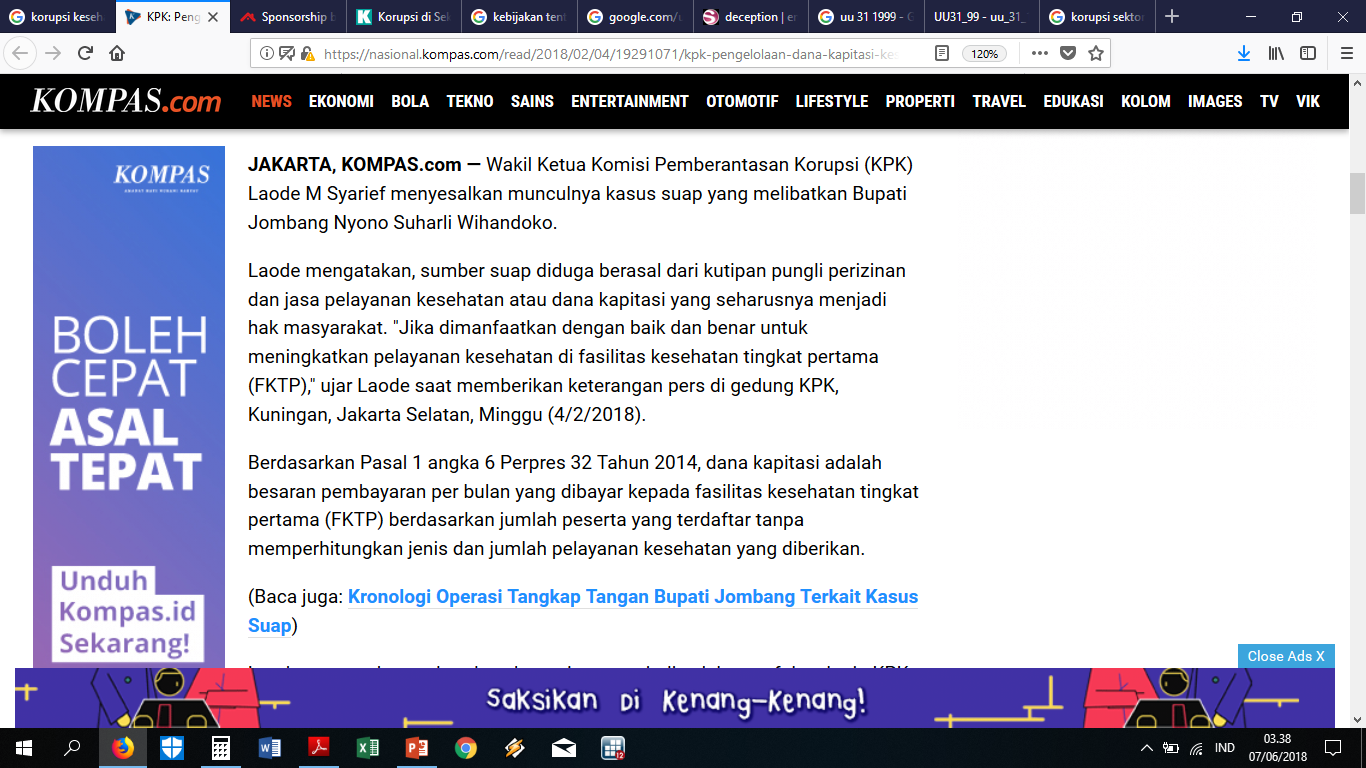 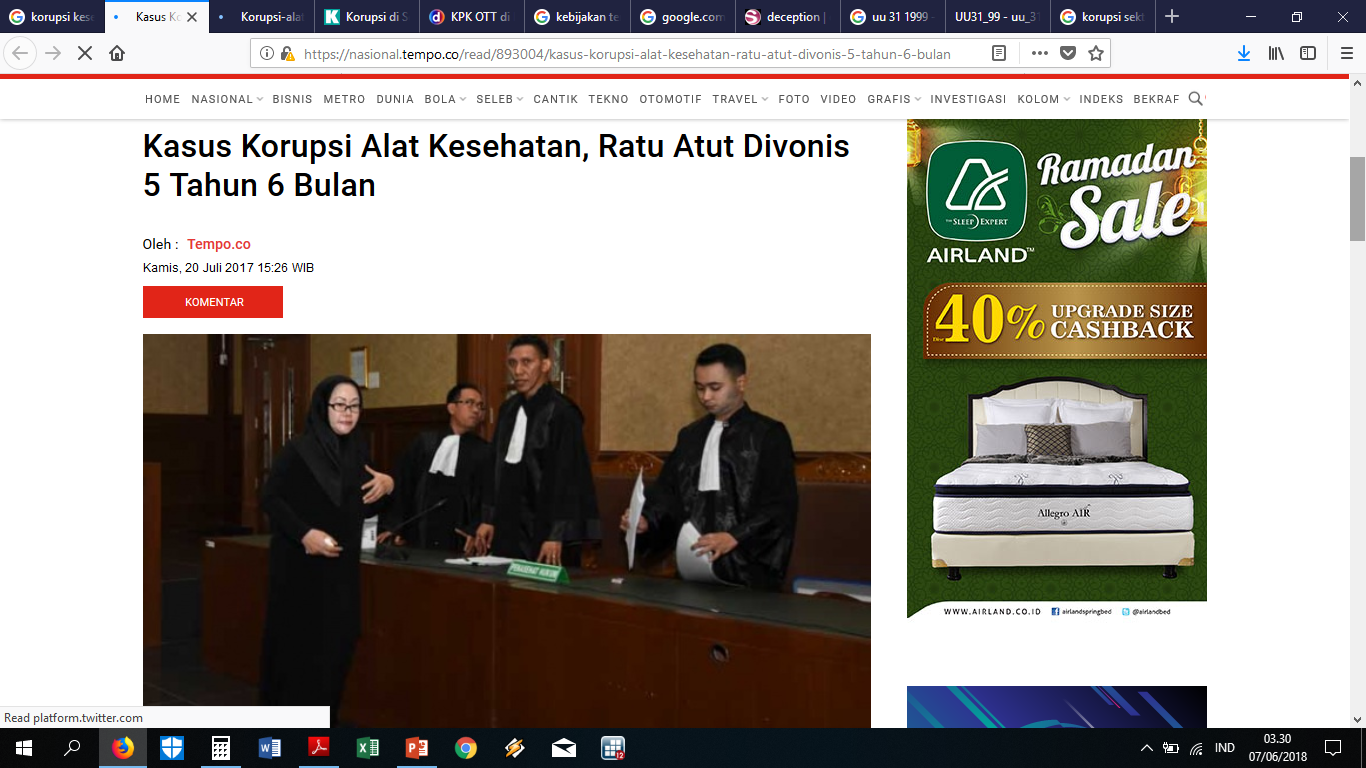 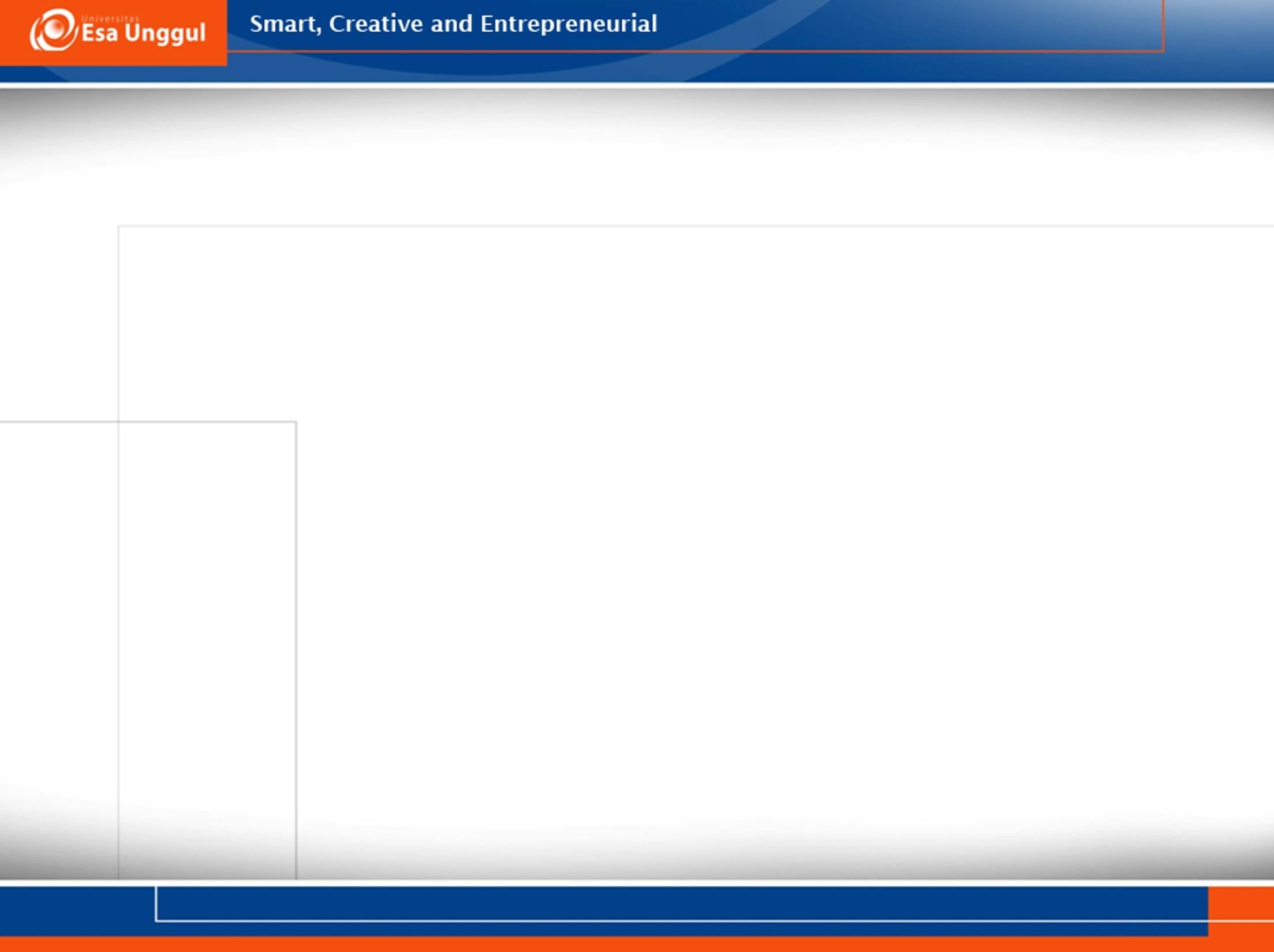 Kasus Korupsi Sektor Kesehatan (2010-2016)
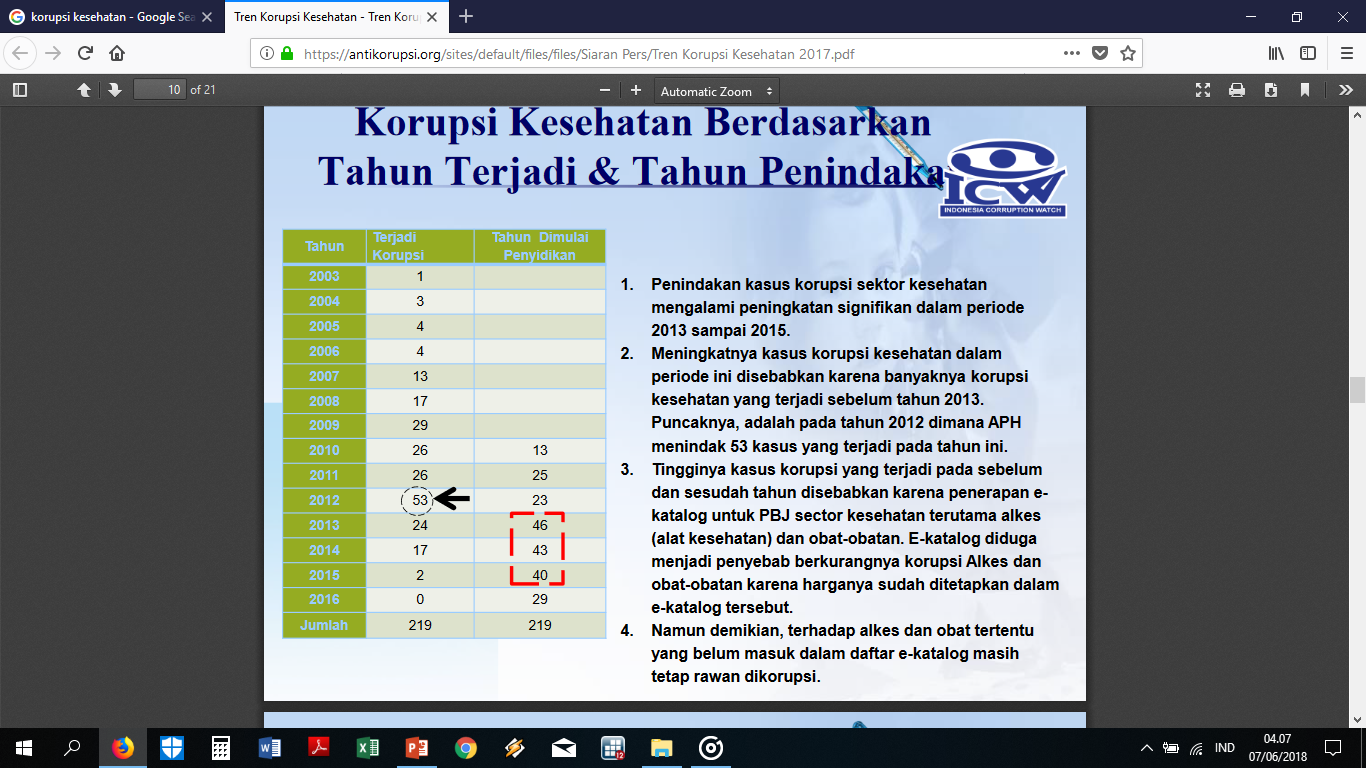 E-Catalogue
(Indonesian Corruption Watch)
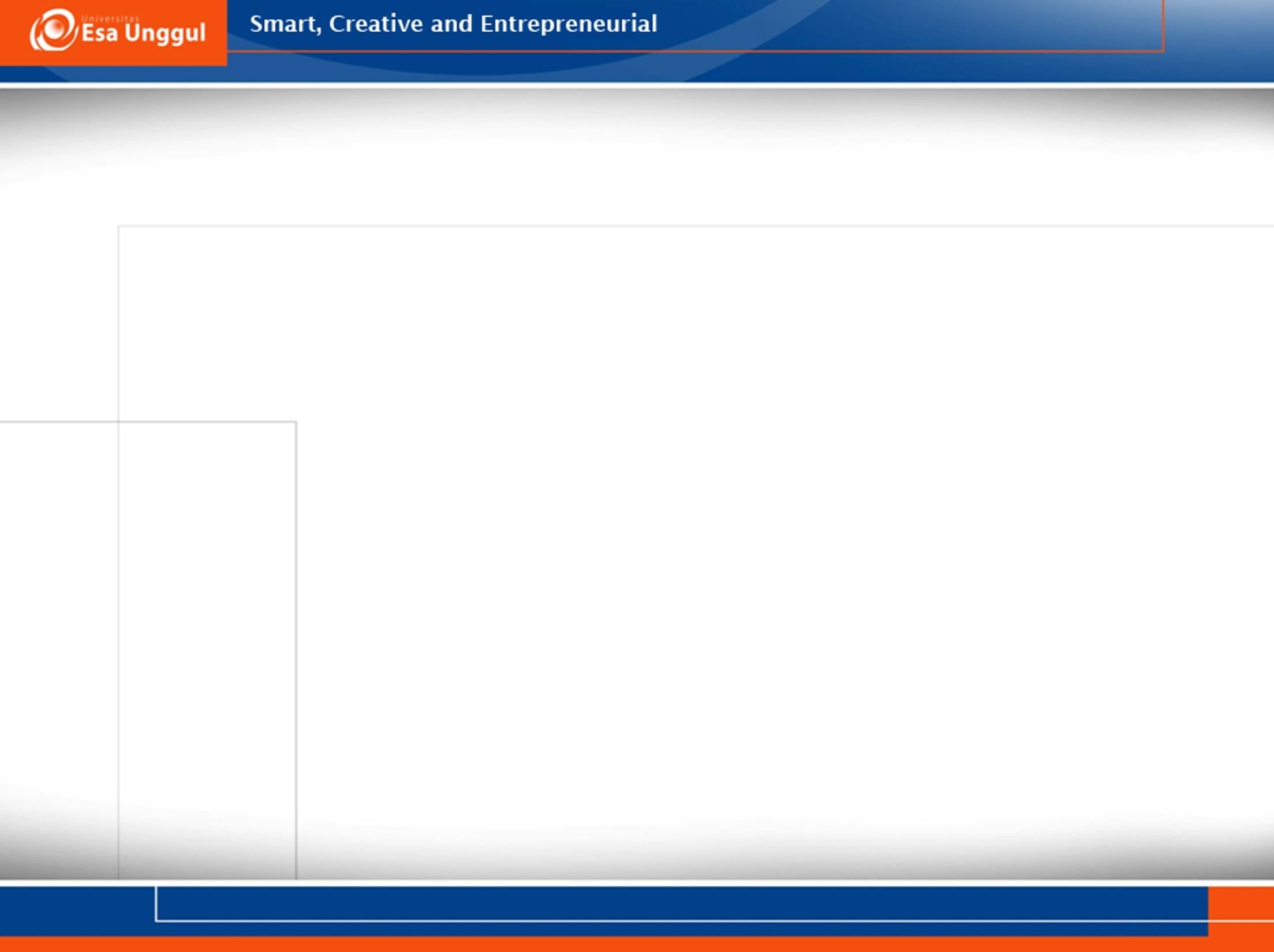 Obyek Korupsi Sektor Kesehatan (2010-2016)
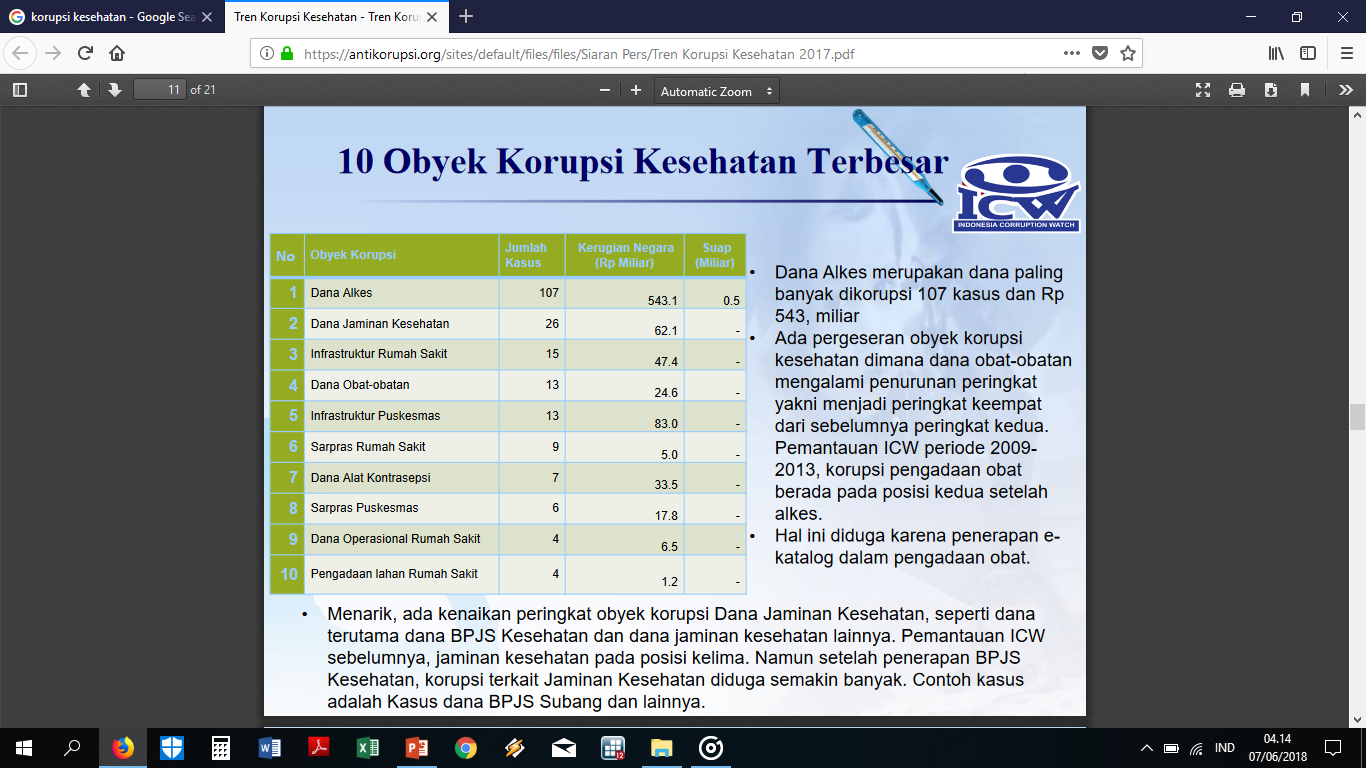 (Mengalami peningkatan dari peringkat 5)
(Mengalami penurunan dari peringkat 2)
(Indonesian Corruption Watch)
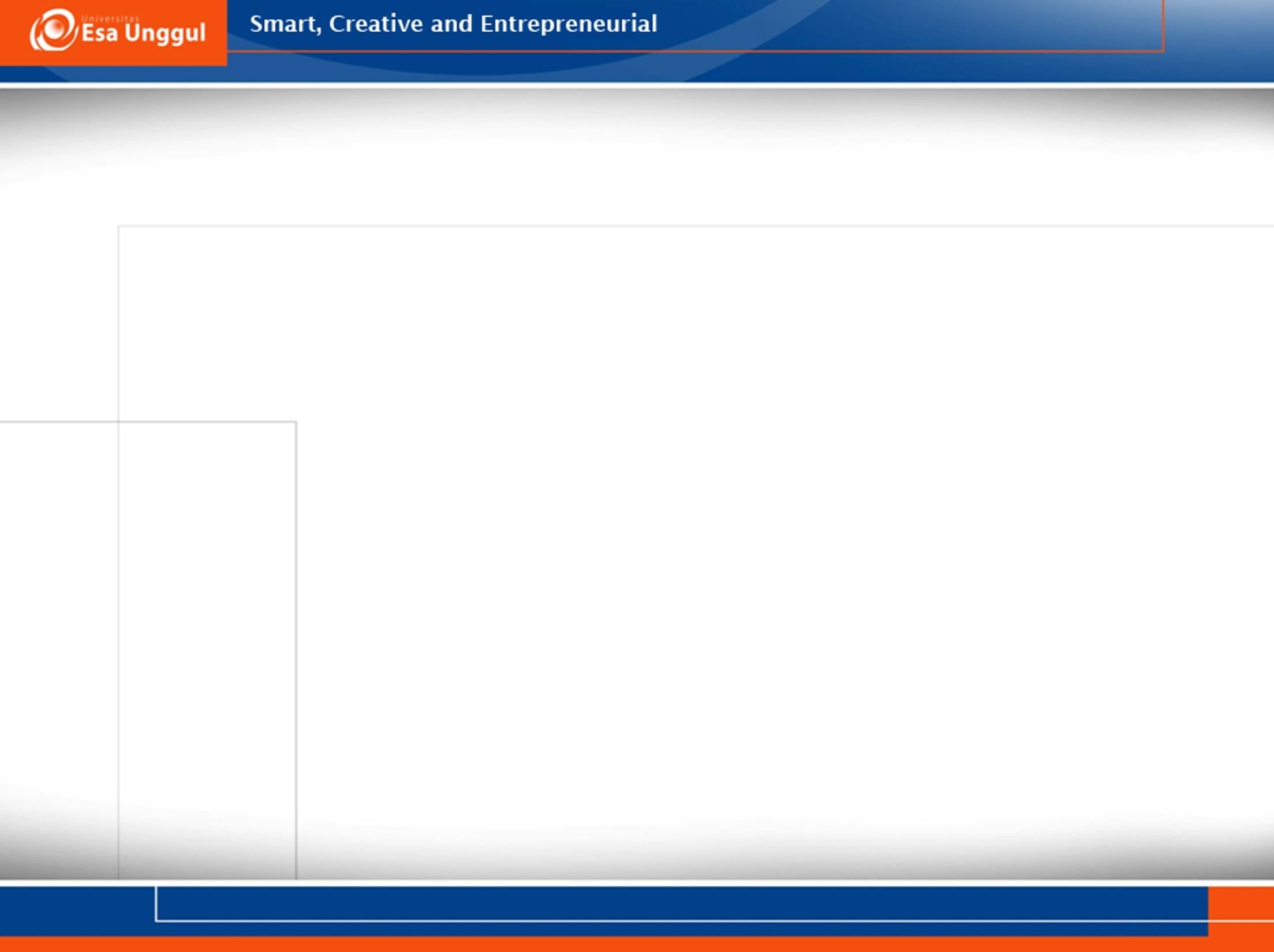 Modus Korupsi Sektor Kesehatan (2010-2016)
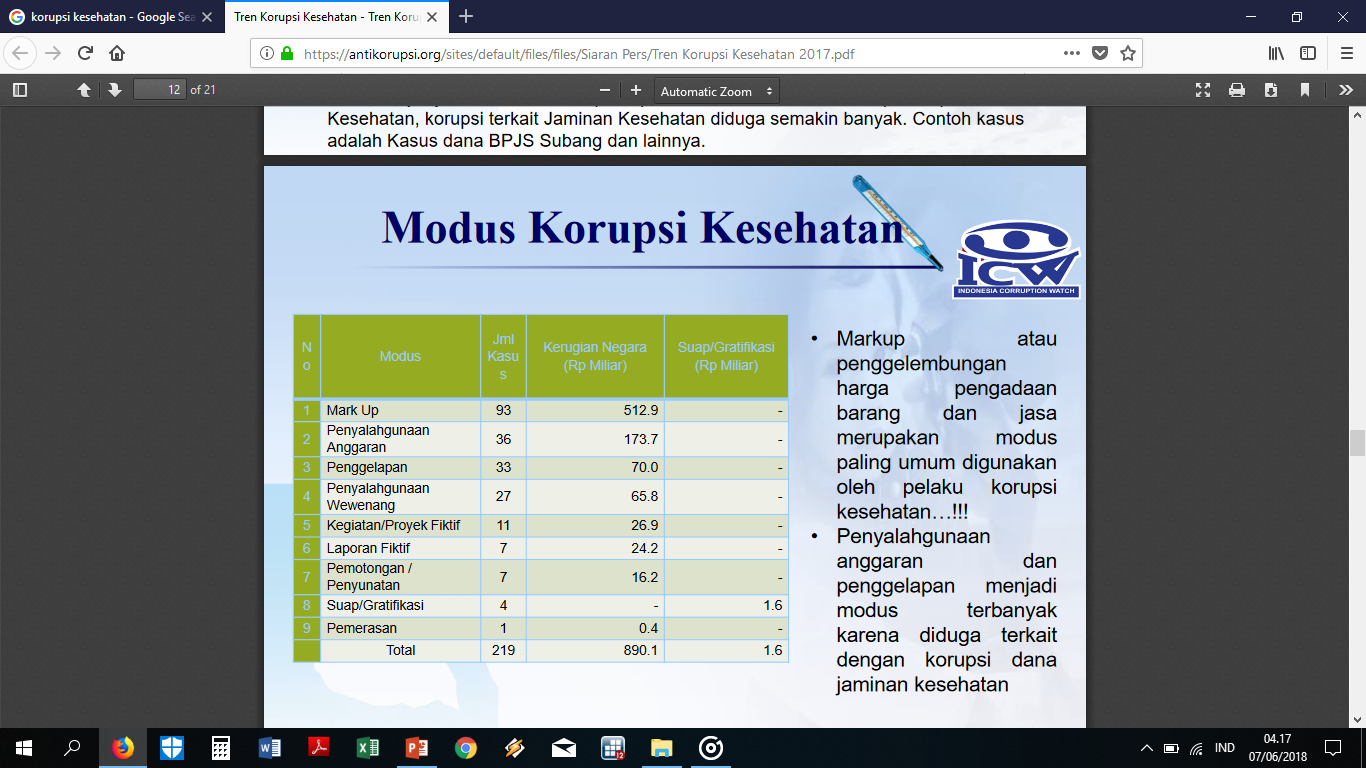 Diduga terkait Jaminan Kesehatan
Mark Up = penggelembungan harga, biasanya pada Dana Alkes, Dana Obat-obatan, Infrastruktur RS, Sarpras RS
(Indonesian Corruption Watch)
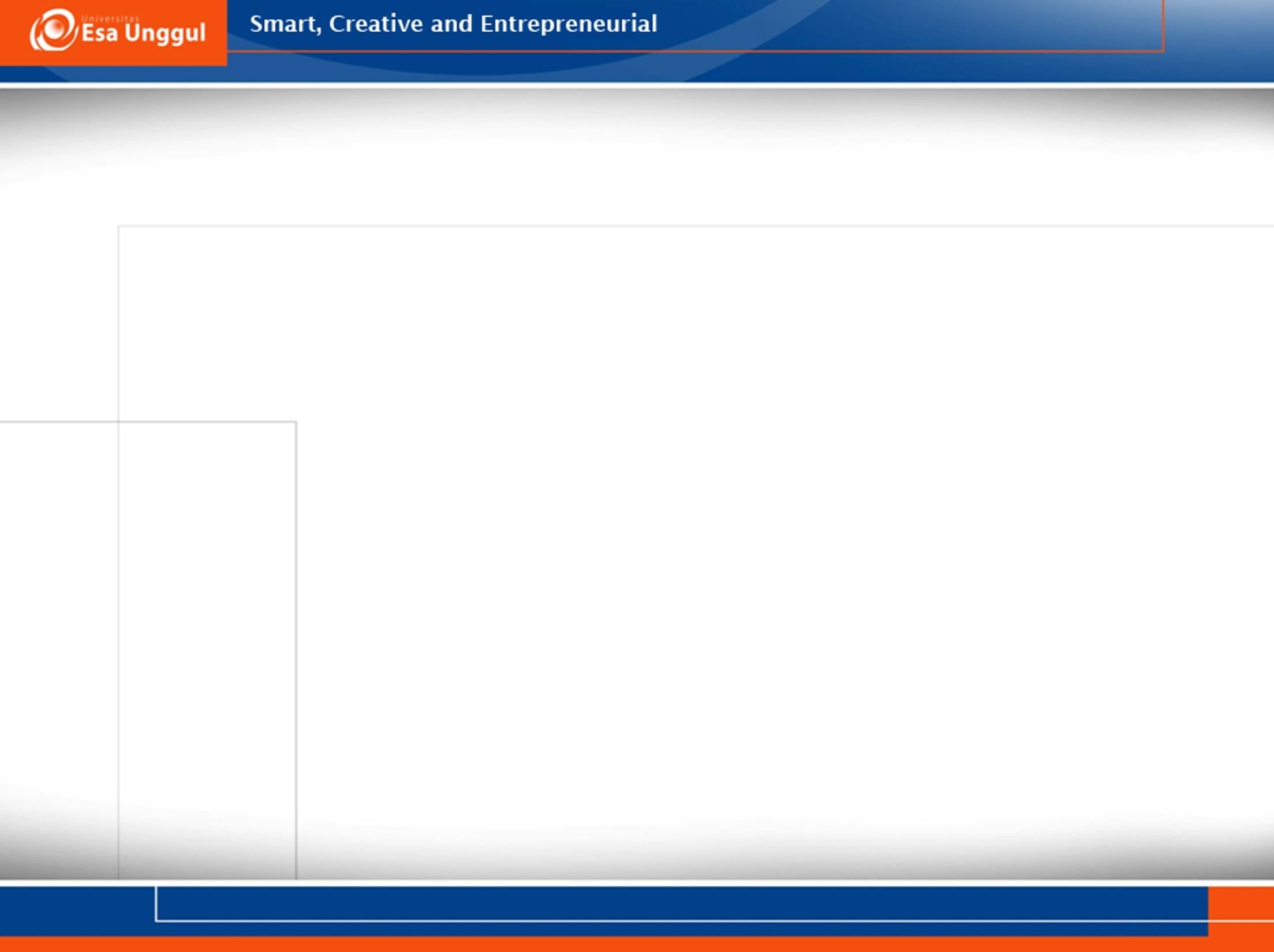 Lembaga Tempat Terjadi Korupsi Sektor Kesehatan (2010-2016)
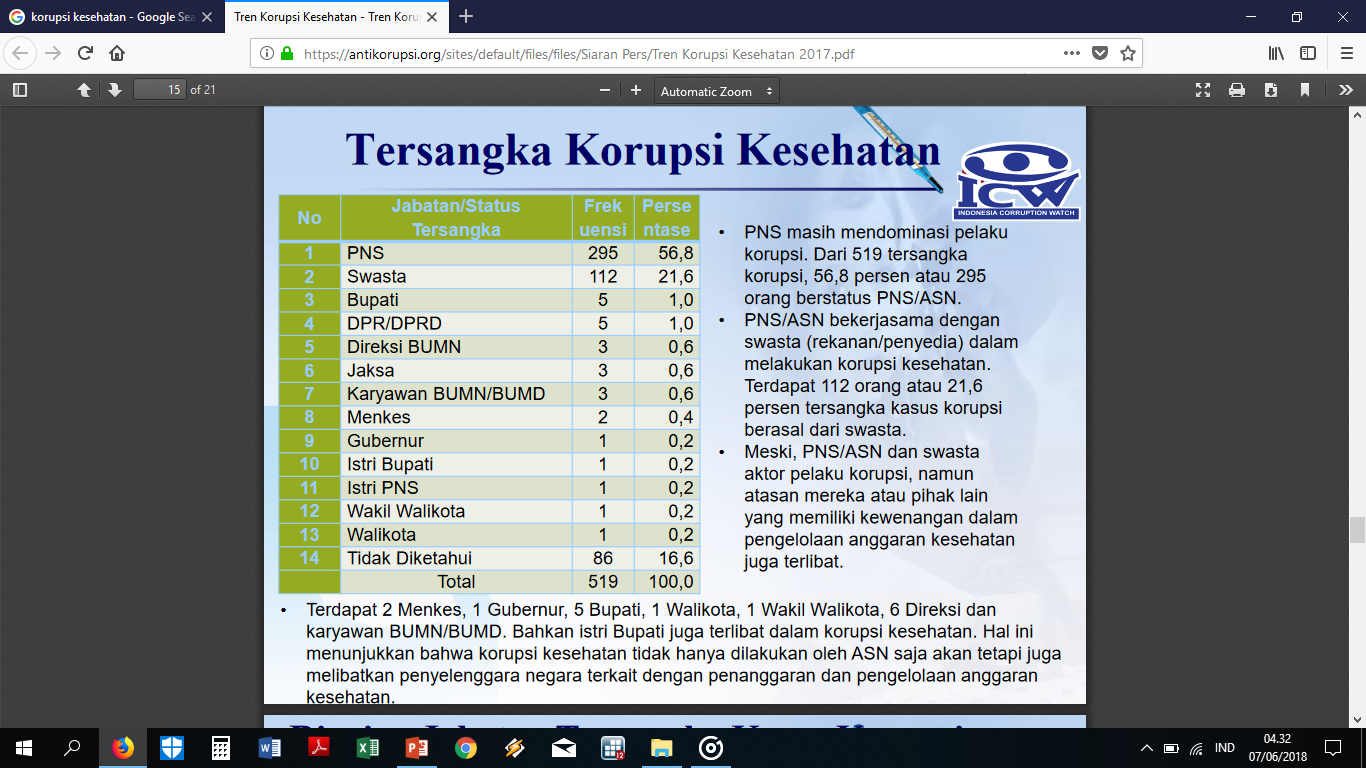 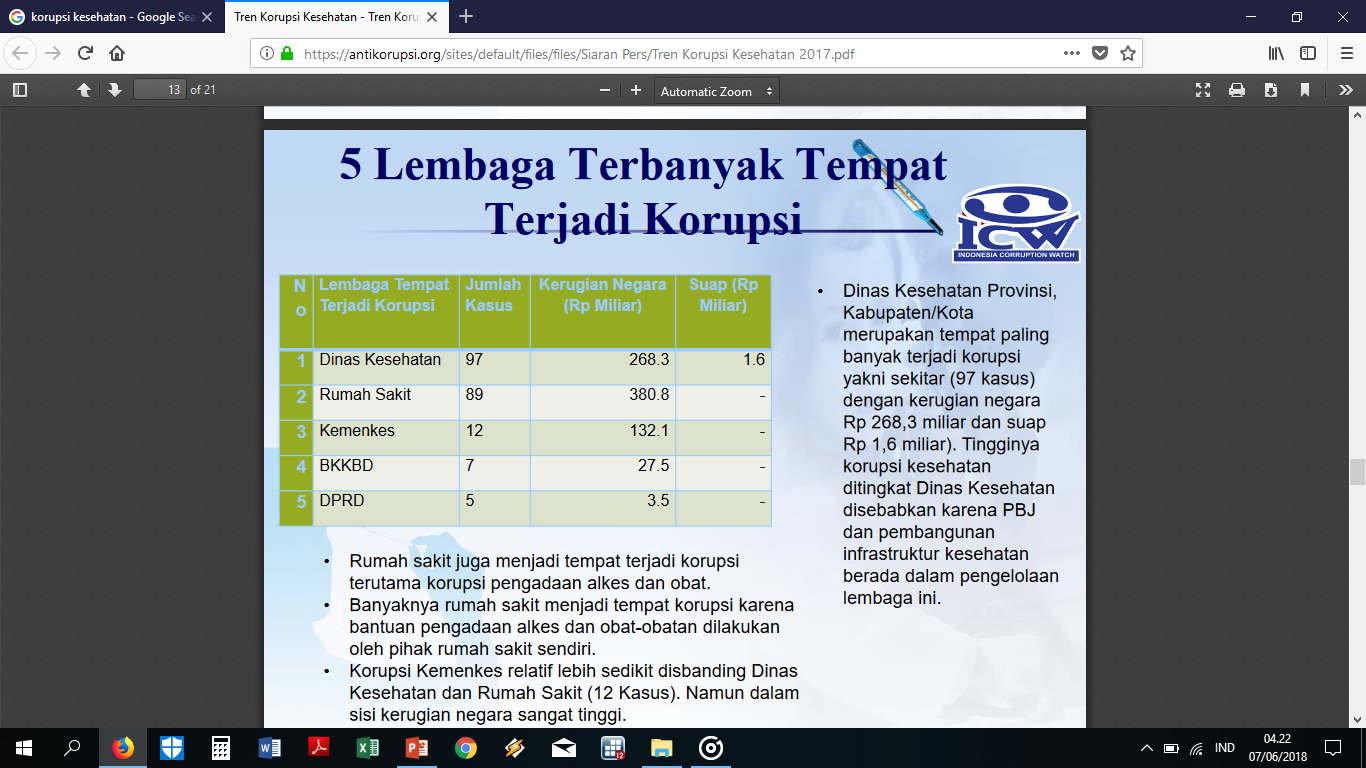 (Indonesian Corruption Watch)
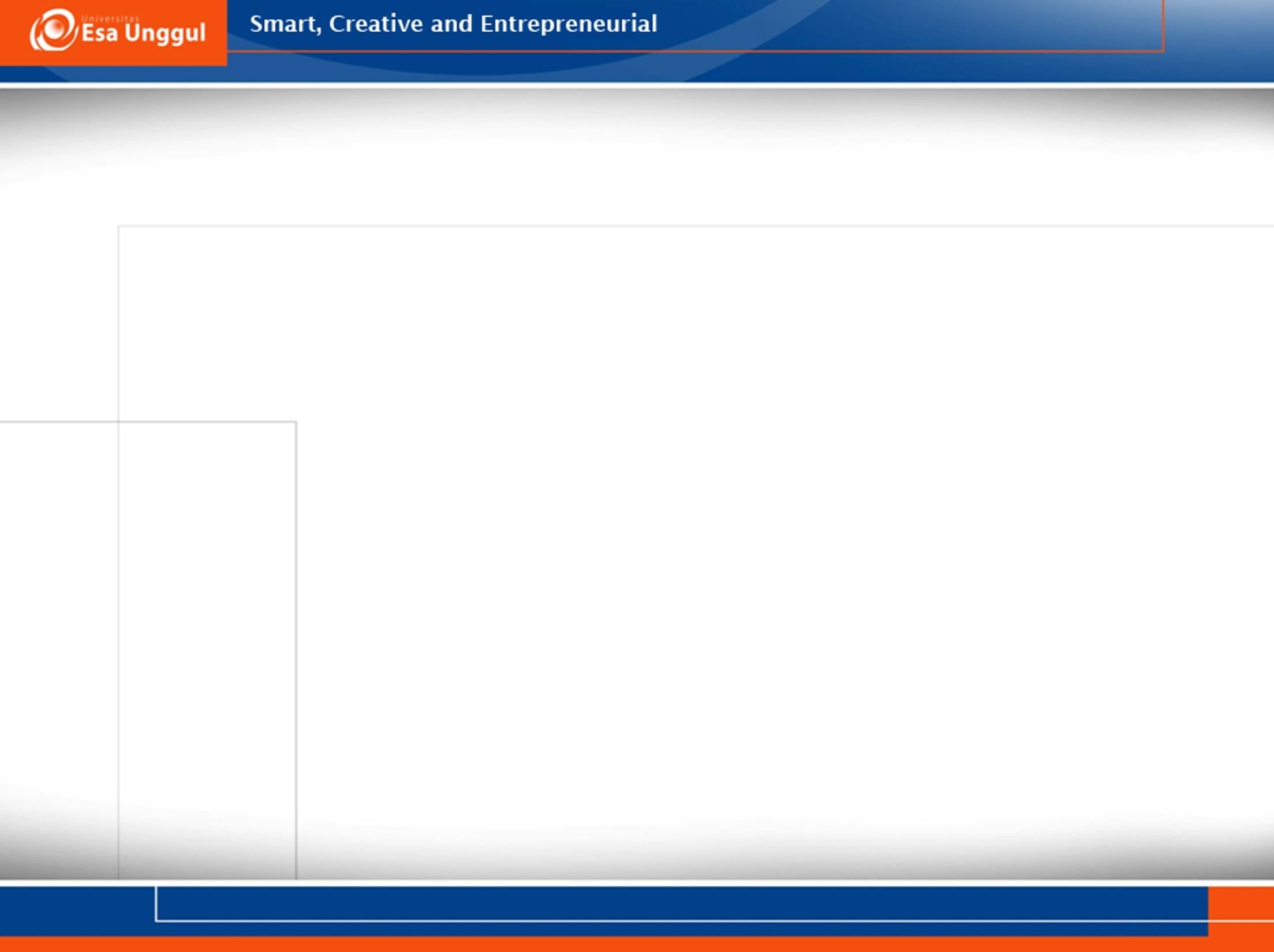 Provinsi Tempat Terjadi Korupsi Sektor Kesehatan (2010-2016)
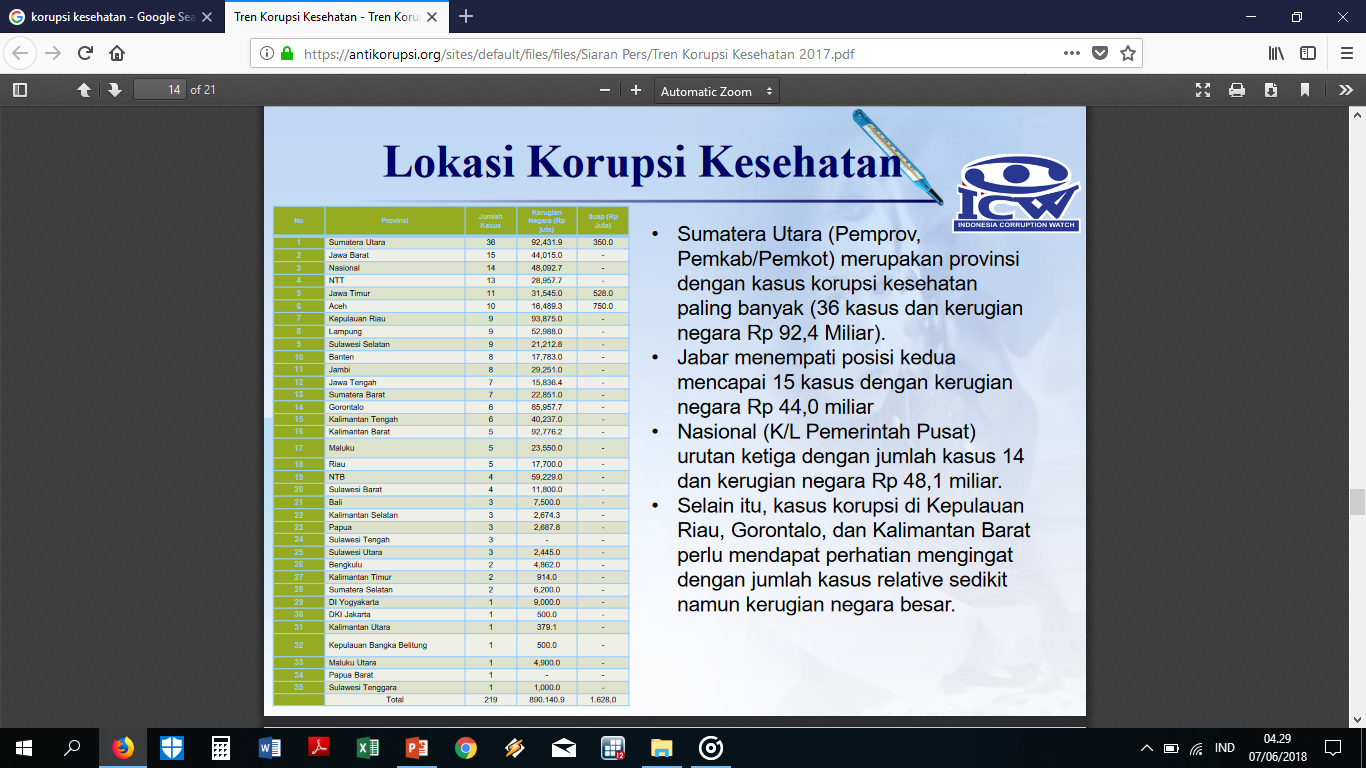 KESIMPULAN ICW:
Penyebab utama korupsi sektor kesehatan = Aktor politik yang berada di pemerintahan menjadikan anggaran kesehatan sebagai salah satu sumber pendanaan politik (atau bagi partai politik)
Penyebab lain = Masalah manajemen/pengelolaan keuangan
(Indonesian Corruption Watch)
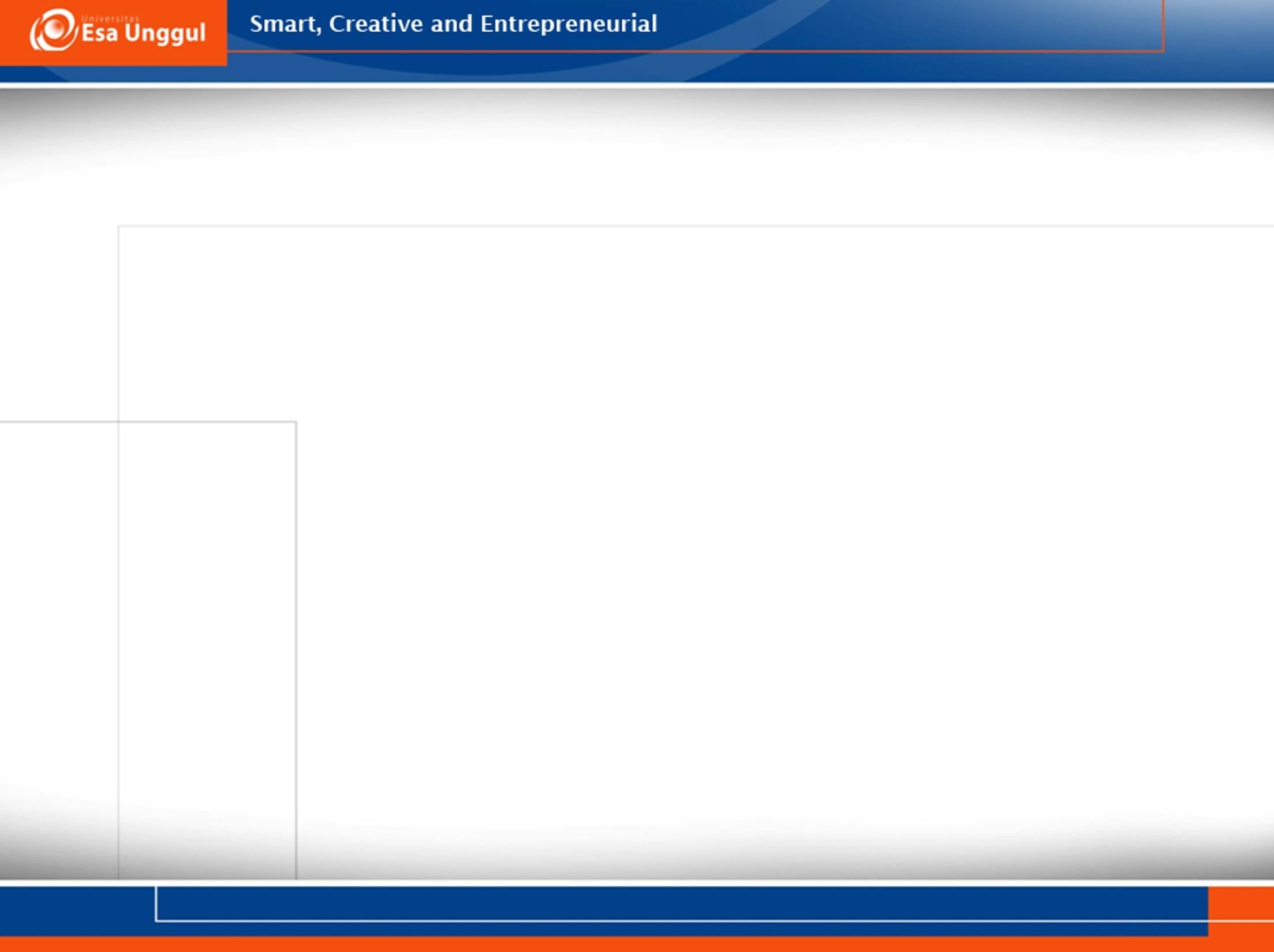 Definisi KORUPSI
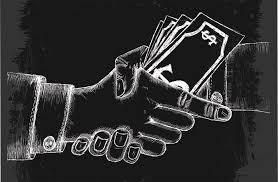 Penggunaan kewenangan untuk mendapatkan keuntungan secara pribadi

Aktivitas ekonomi yang ilegal dan tidak bermoral yang meliputi penerimaan uang atau materi oleh pihak yang berkepentingan

Tindakan melalaikan/merendahkan tugas yang diberikan atau penggunaan kekuasaan yang tidak beralasan, untuk mendapatkan sedikit/lebih keuntungan pribadi secara langsung
 									(Uys, 2011)
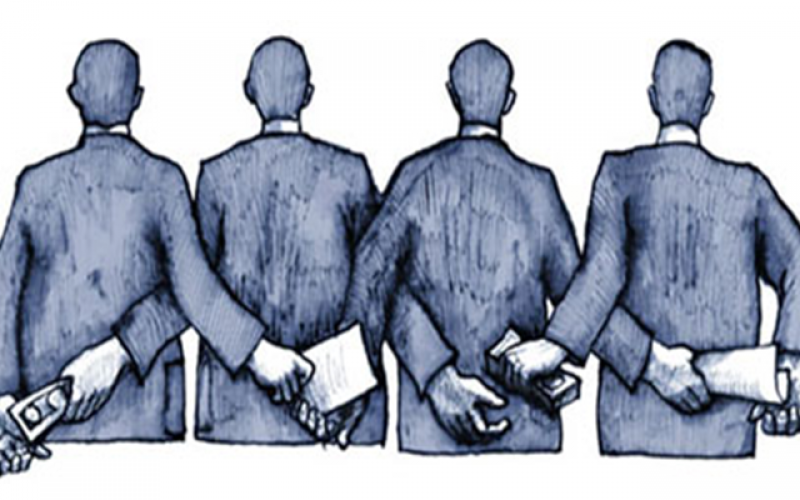 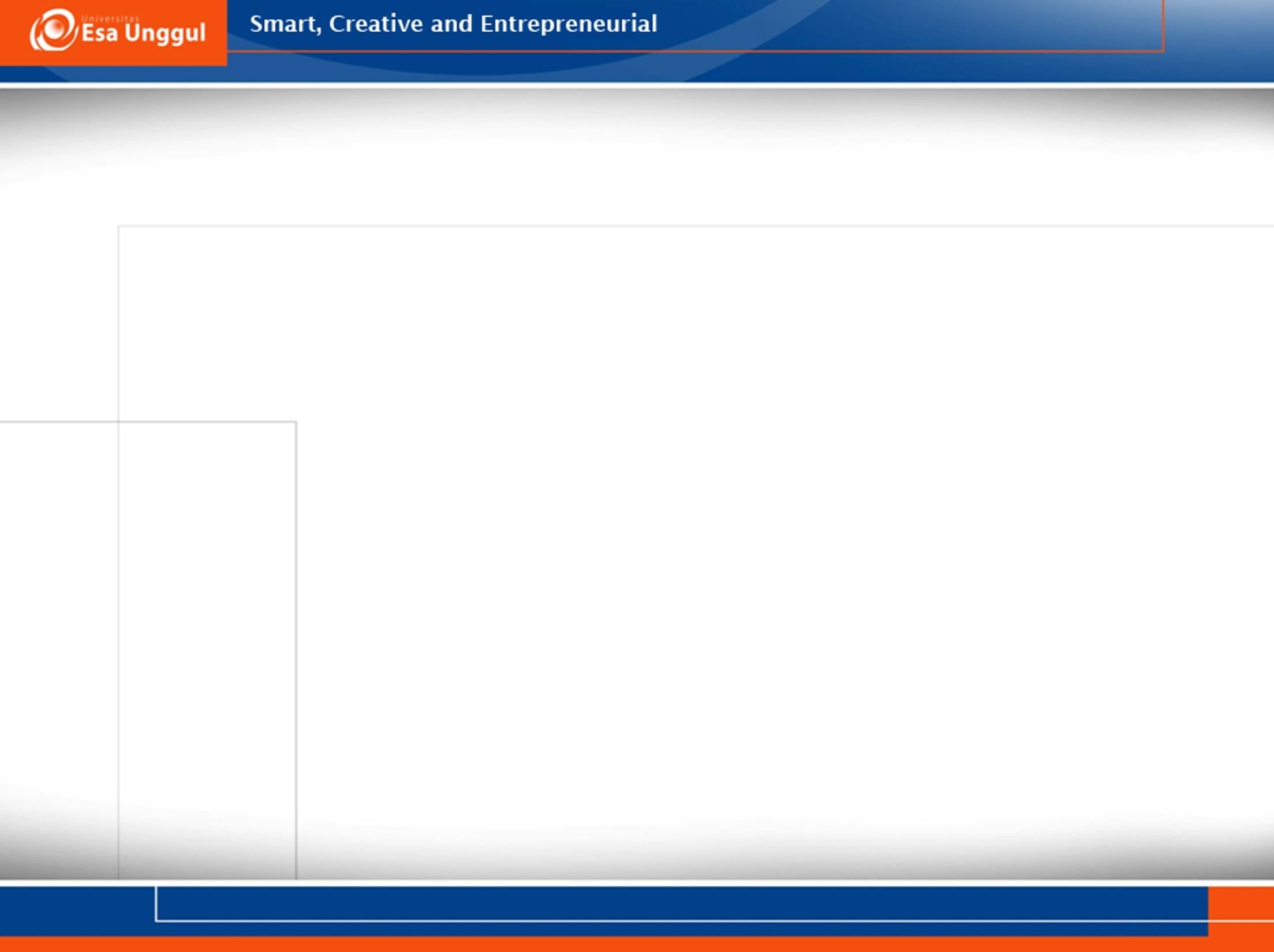 Korupsi menurut UU No.31 Tahun 1999 tentang Pemberantasan Tindak Pidana Korupsi
Perbuatan memperkaya diri sendiri atau orang lain atau suatu korporasi, yang dapat merugikan keuangan negara
Menyalahgunakan kewenangan, kesempatan, atau sarana karena jabatan atau kedudukan atau sarana yang ada padanya untuk tujuan menguntungkan diri sendiri atau orang lain atau korporasi
Memberikan hadiah atau janji kepada pegawai negeri dengan mengingat kekuasan atau wewenang yang melekat pada jabatan atau kedudukannya 
Melakukan percobaan, pembantuan, atau pemufakatan jahat untuk melakukan tindak pidana korupsi
Memberikan bantuan, kesempatan, sarana, atau keterangan untuk terjadinya tindak pidana korupsi oleh setiap orang yang berada di luar wilayah Indonesia
(UU No.31 Tahun 1999)
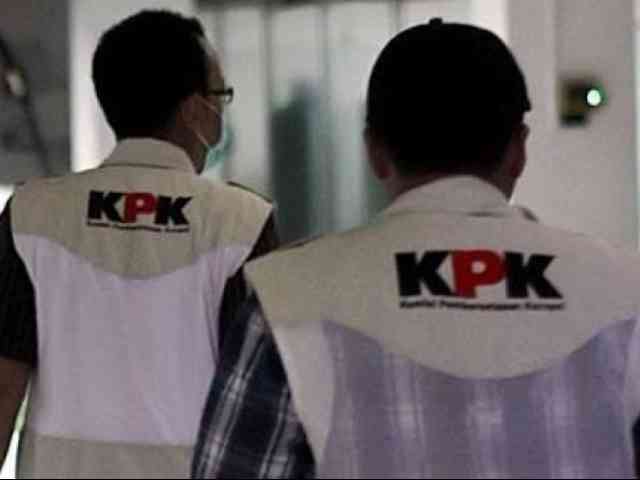 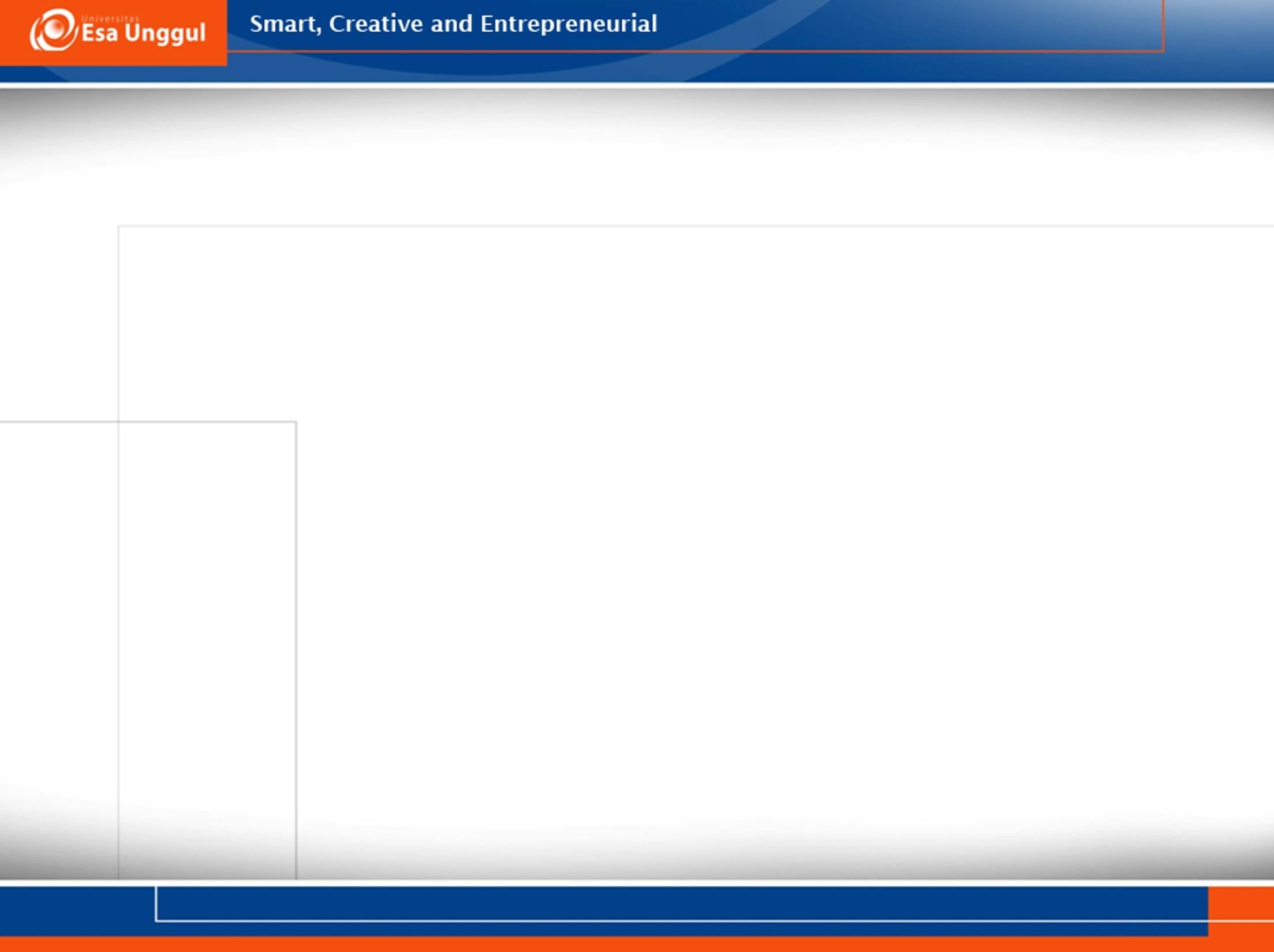 KORUPSI (perspektif Sosial)
Pendekatan Strukturalis
Korupsi merupakan karakteristik negatif yang biasanya melekat pada masyarakat yang miskin, belum berkembang, terabaikan, represif terhadap wanita, fanatik, dan tidak rasional

Pendekatan Interaksionis
Korupsi merupakan perilaku yang menyimpang dari tugas yang telah ditentukan, untuk memperoleh keuntungan pribadi
 				(Brytting, Minogue, & Morino, 2011)
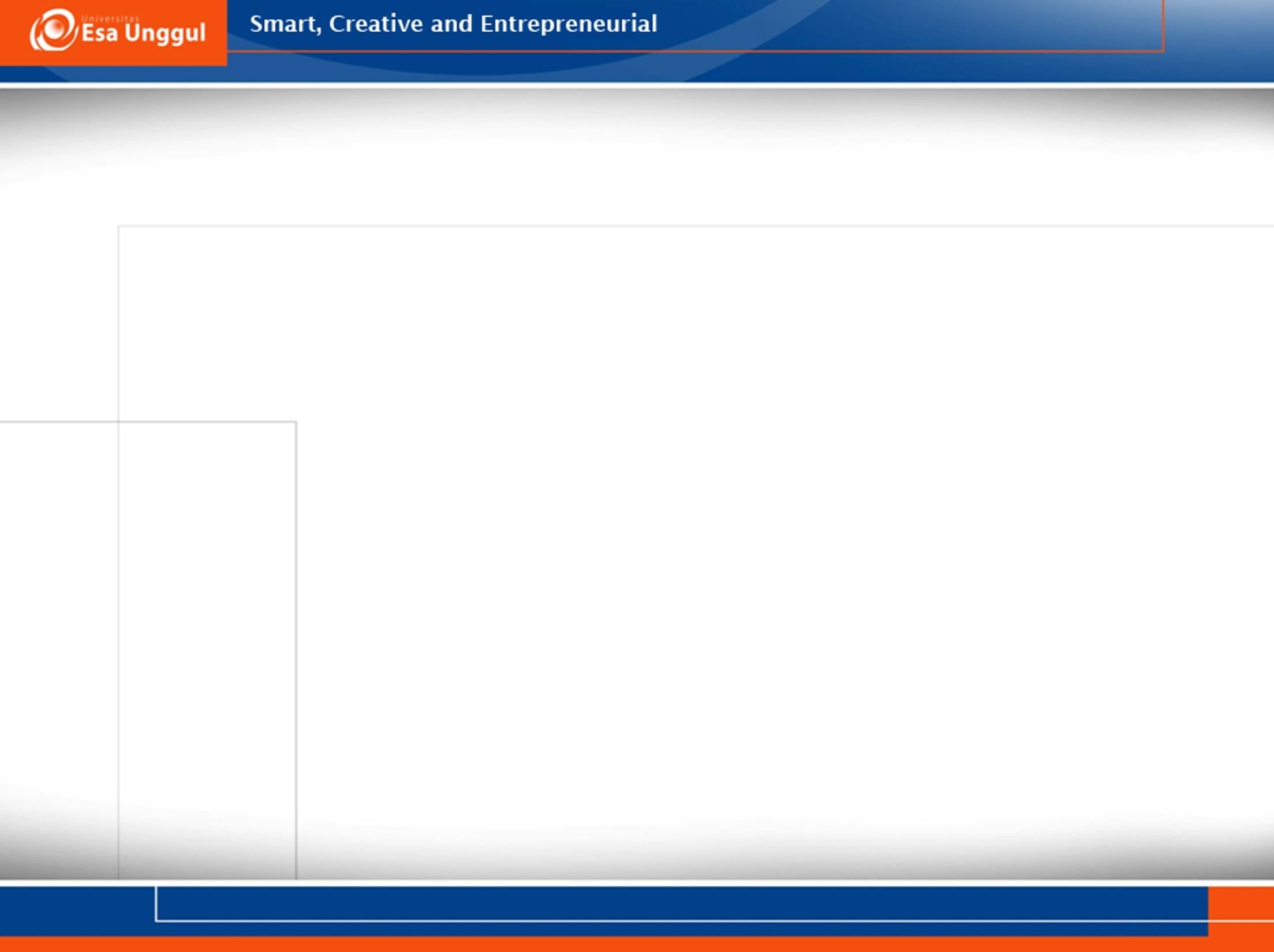 STRUKTUR SOSIAL
Struktur sosial: 
Pola-pola yang menentukan peran, norma, dan jaringan hubungan antar orang dalam masyarakat, yang menjelaskan dan menentukan kelompok masyarakat.
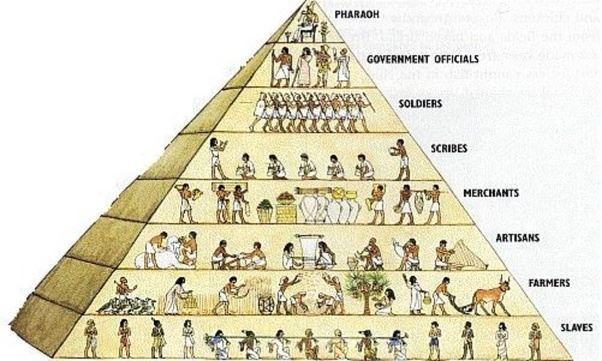 Korupsi = Masalah Sosial
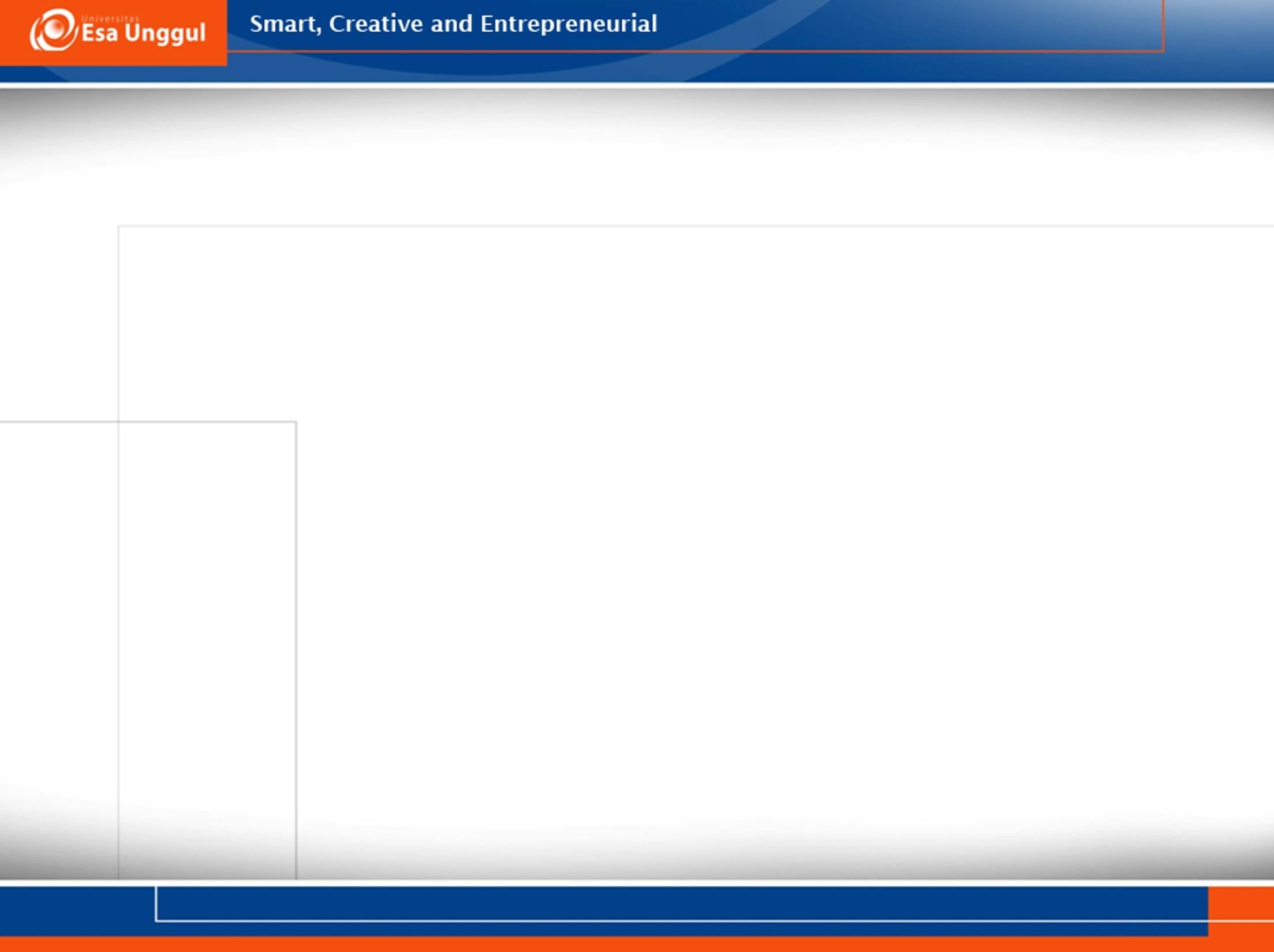 Kenapa korupsi termasuk masalah sosial?
Melibatkan lebih dari satu orang/kelompok yang semuanya sama-sama mendapatkan keuntungan dan kewajiban dalam bentuk moneter (uang) atau bentuk lainnya
Mencakup penipuan yang dilakukan oleh lembaga masyarakat, lembaga swasta atau masyarakat secara keseluruhan
Terdapat peran yang berhubungan dengan kekuasaan
(Uys, 2011)

Memberi dampak sosial kepada masyarakat di sekeliling pelaku korupsi
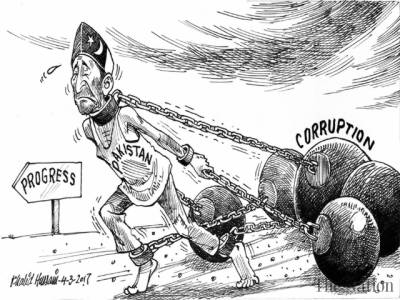 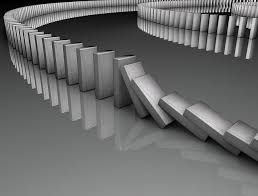 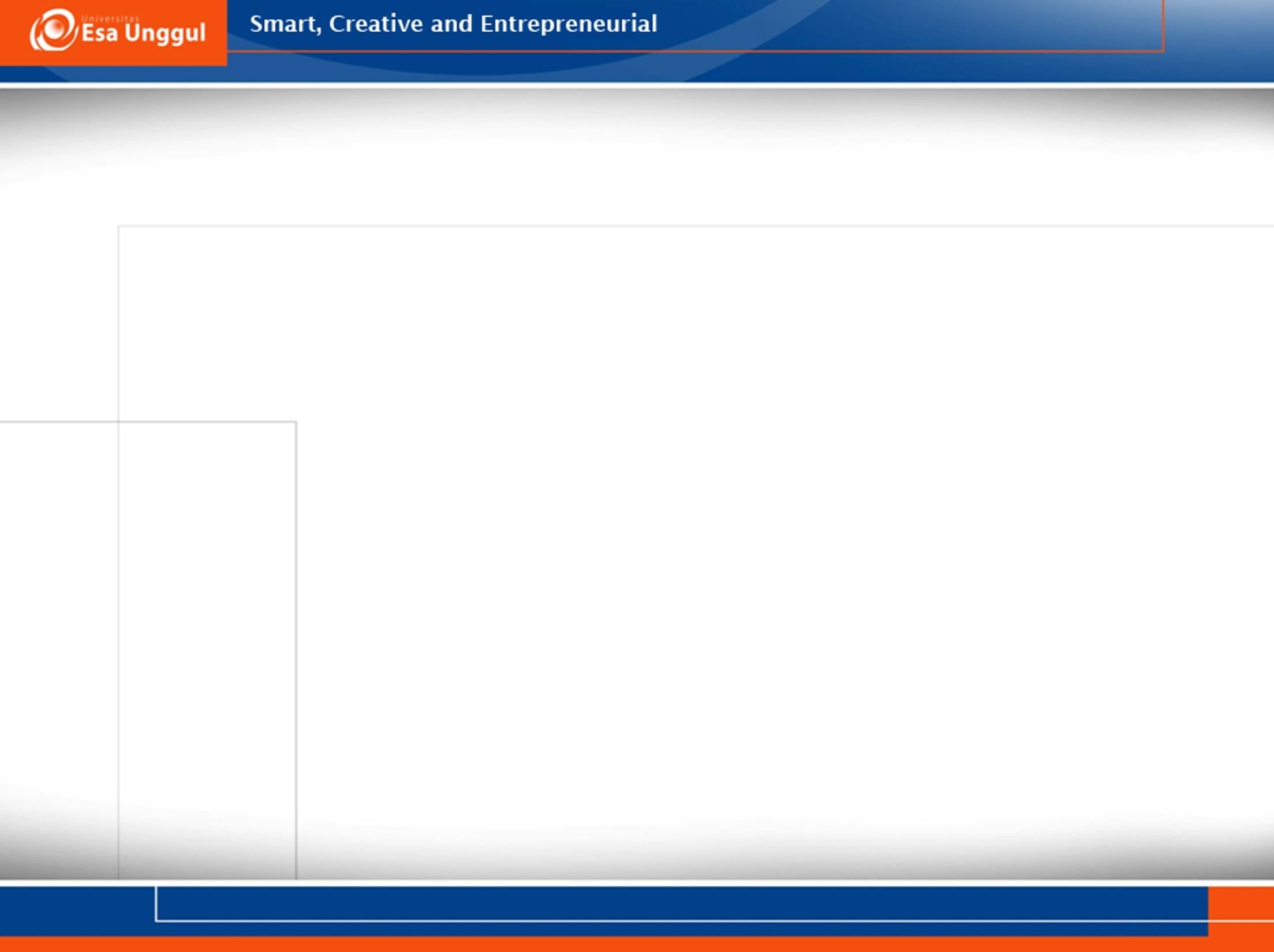 TERIMA KASIH
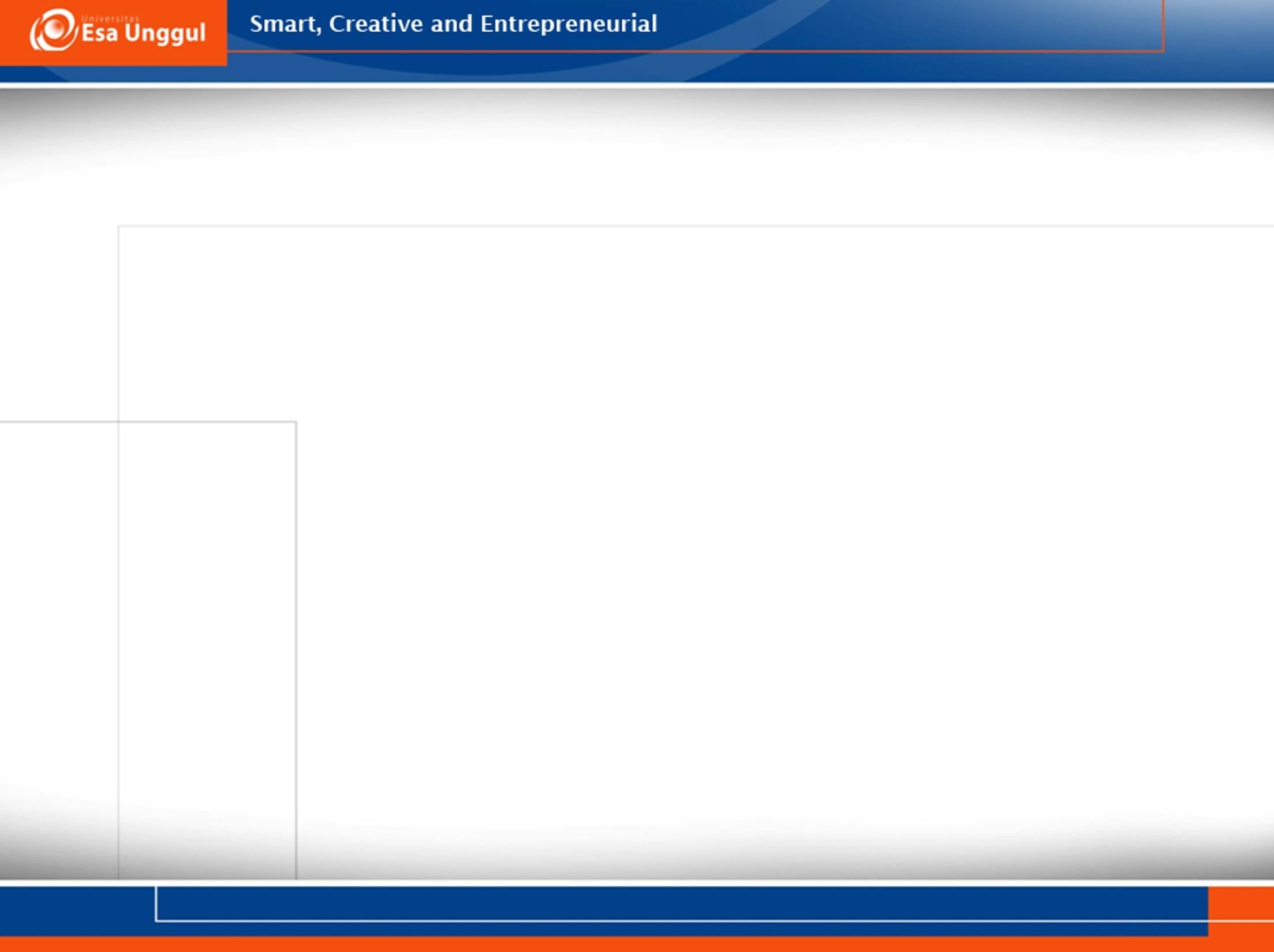 Korupsi Sektor Kesehatan (2001-2013)
Obyek Korupsi Kesehatan:
Dana Alat Kesehatan
Dana Alat KB
Dana Pembangungan/Rehab RS
Dana Pembangungan/Rehab Puskesmas
Dana Pengadaan Obat
Dana Pengadaan Alat Laboratorium
Dana Jaminan Kesehatan
Dana Operasional RS
Dana Operasional Dinas Kesehatan
Dana Posyandu
Dana Sarana/Prasarana Puskesmas
Dana Sarana/Prasarana Laboratorium
Pendapatan Negara Bukan Pajak (PNBP)
Pendapatan Rumah Sakit
Aset/Harta Dinas Kesehatan
Anggaran Pendidikan/Pelatihan
(Indonesian Corruption Watch)